ИТИСУ
ИНСТИТУТ ТОРГОВЛИ И СФЕРЫ УСЛУГ
СФУ
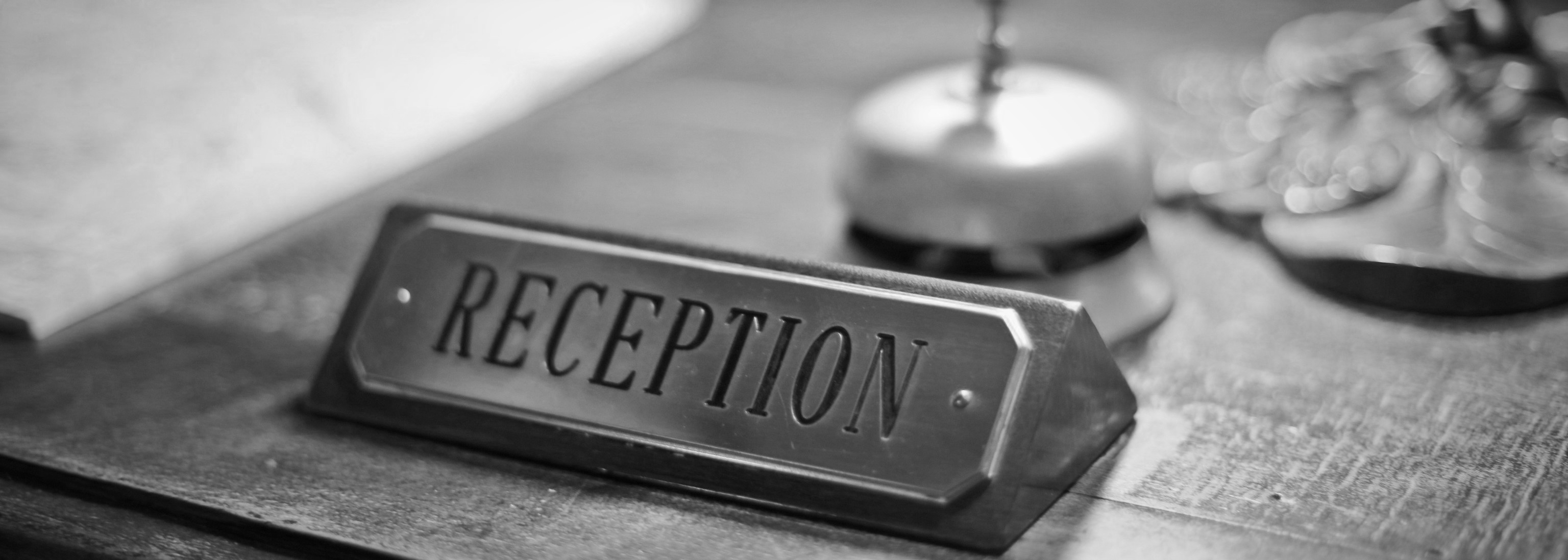 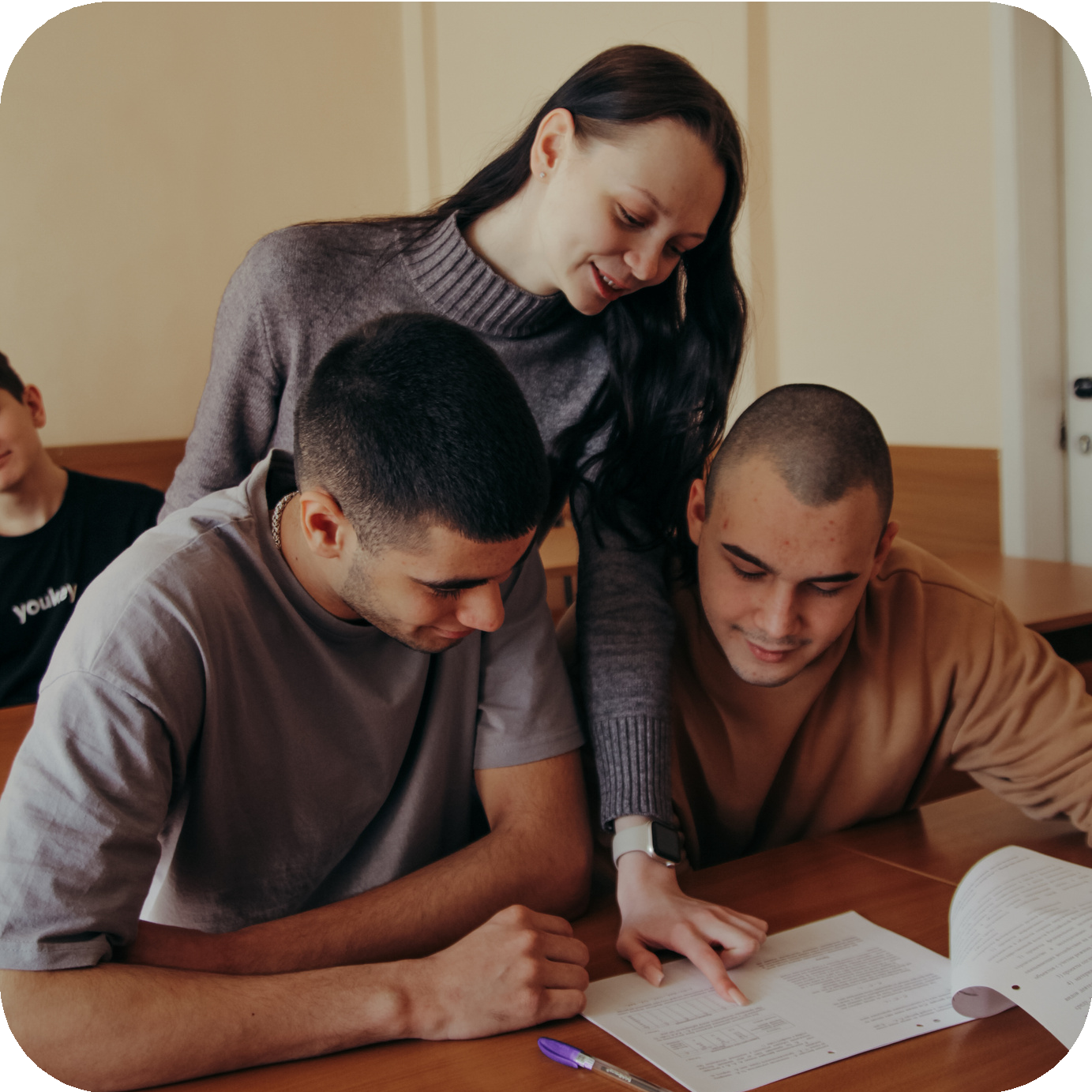 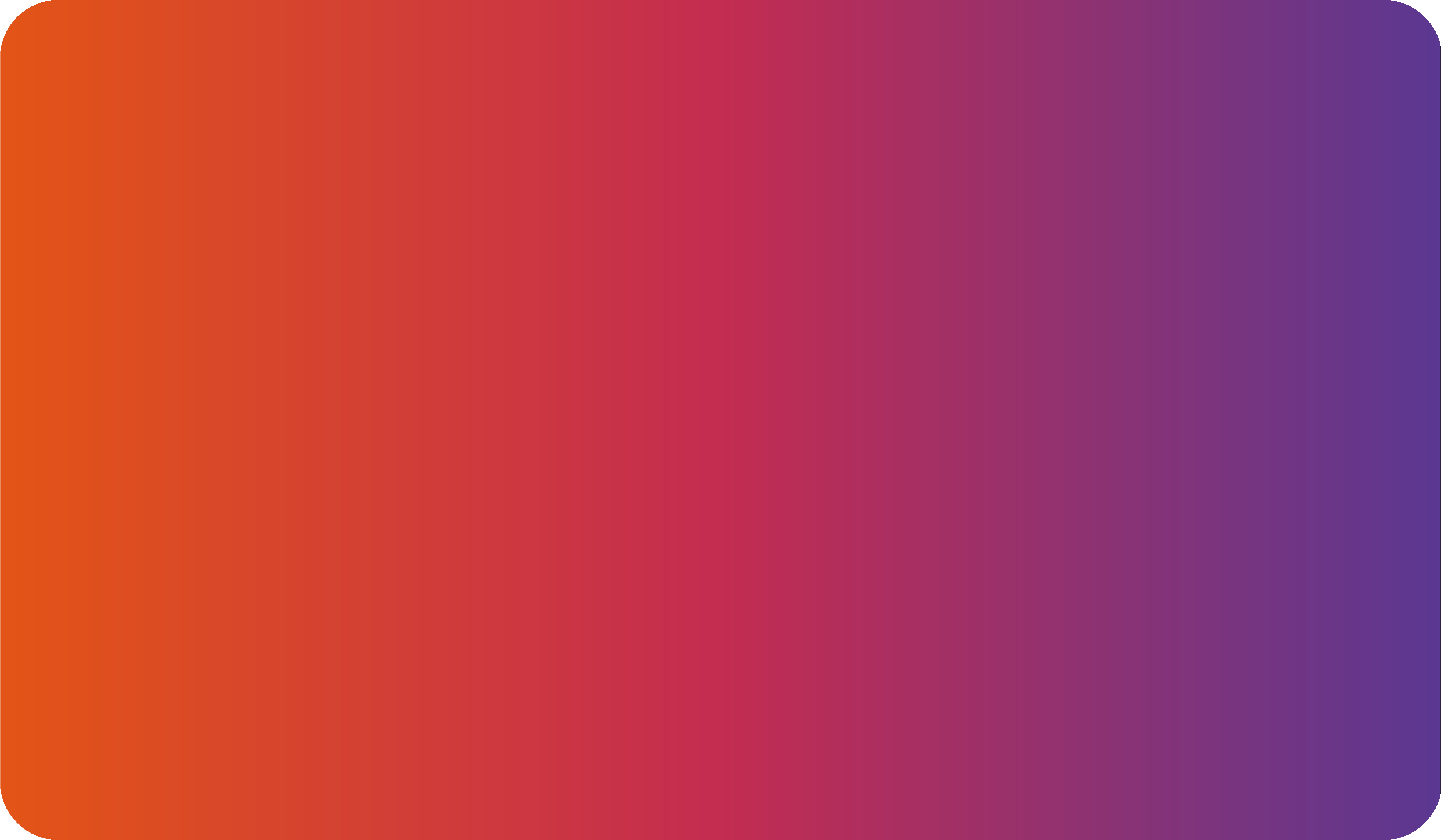 Направление подготовки:
43.03.03 Гостиничное дело
 
Профиль подготовки:
43.03.03.31 Гостинично- ресторанная деятельность
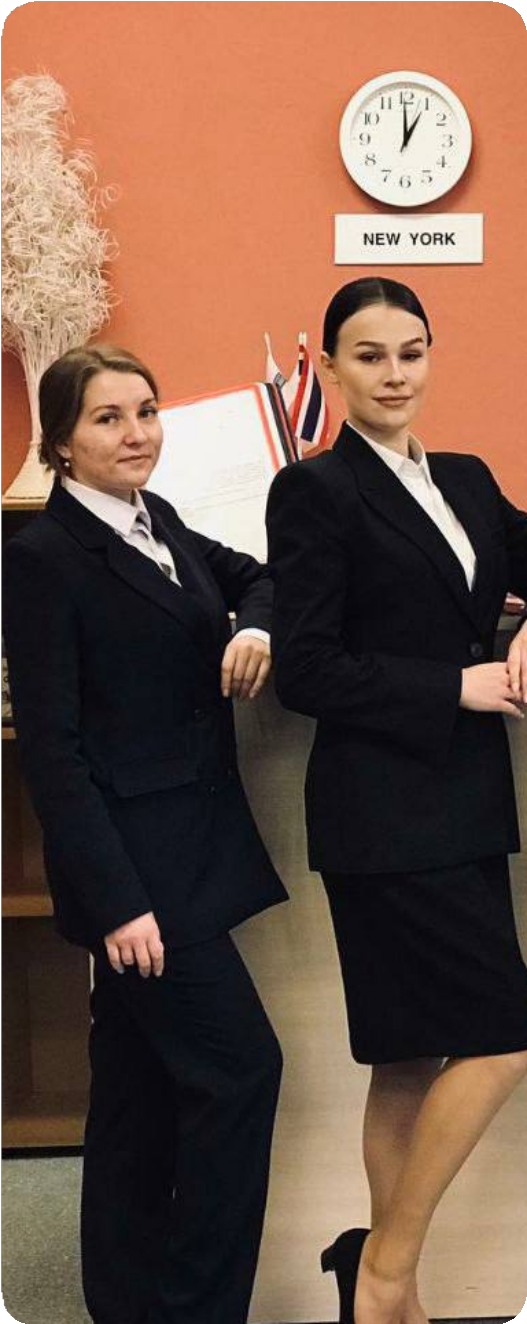 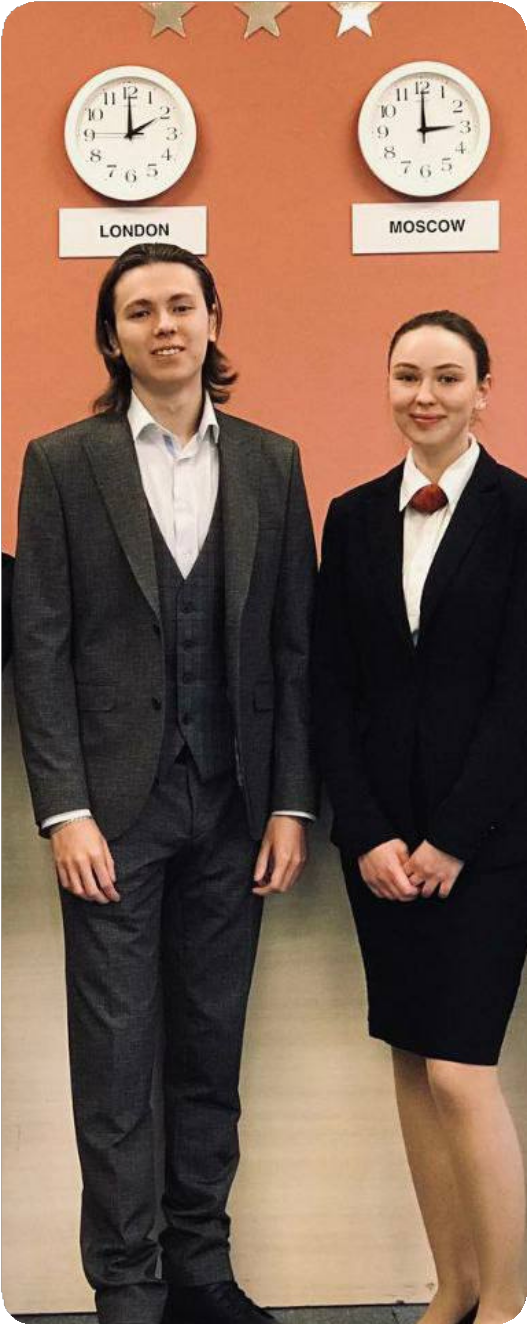 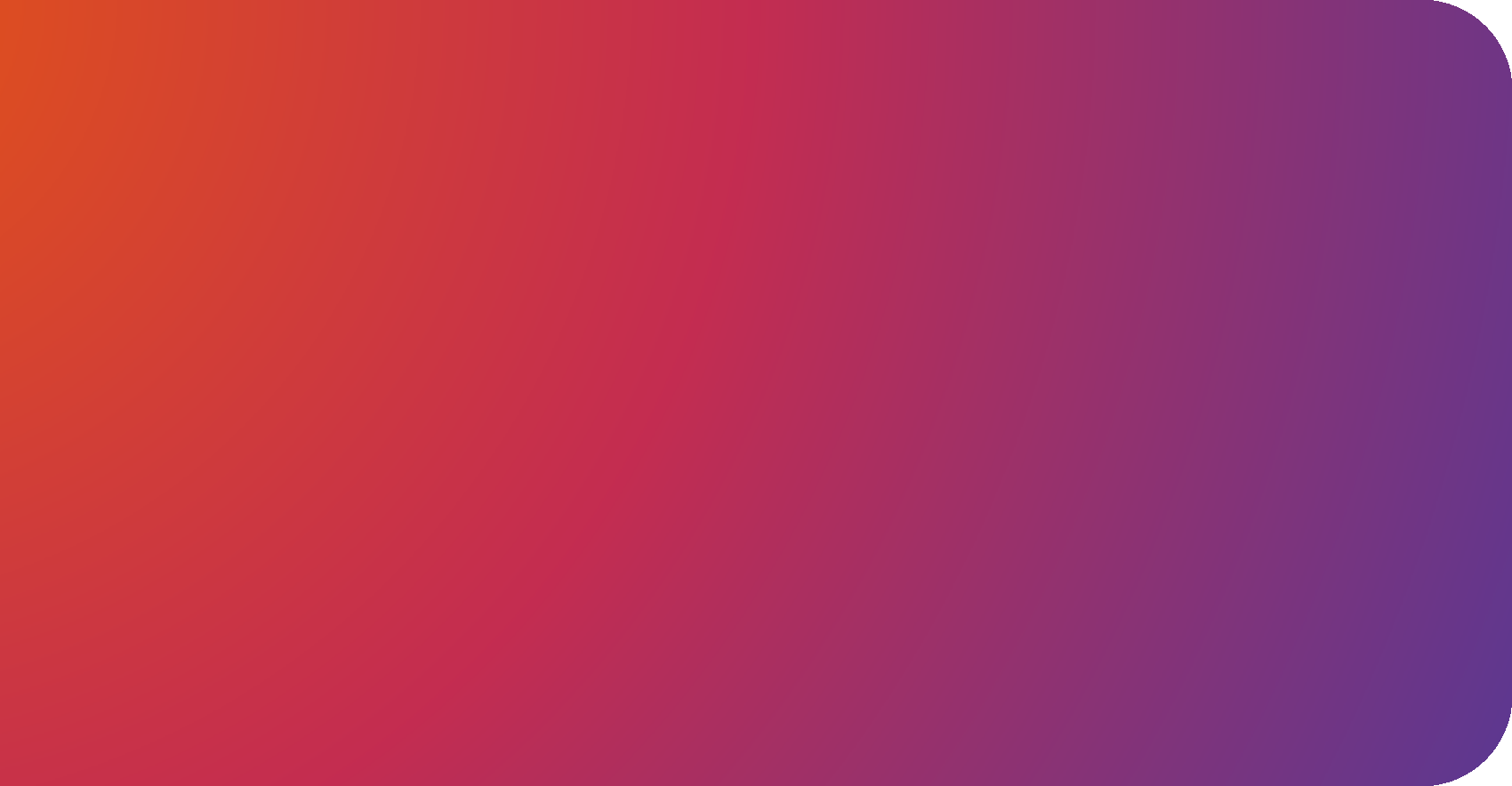 Образовательно- квалификационный уровень:
БАКАЛАВРИАТ
СФУ
Срок подготовки:

Очная форма обучения – 4 года

Заочная форма обучения - 5 лет
ИТИСУ
КОЛИЧЕСТВО
ОЧНАЯ ФОРМА ОБУЧЕНИЯ
ЗАОЧНАЯ ФОРМА ОБУЧЕНИЯ
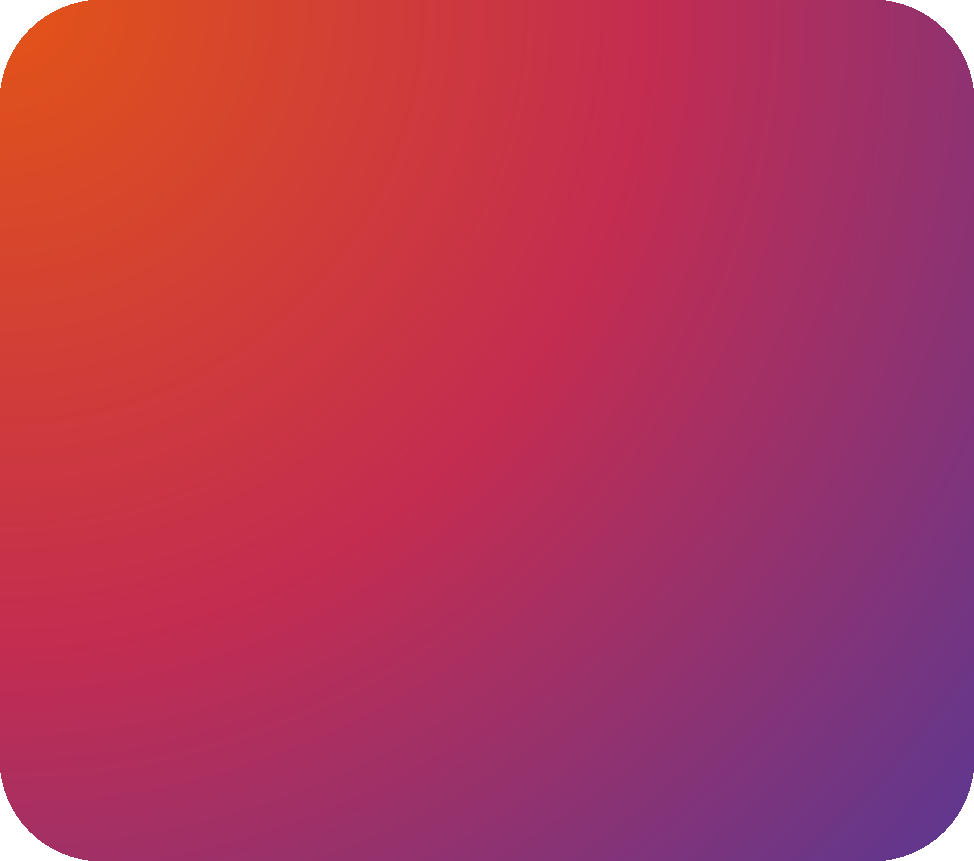 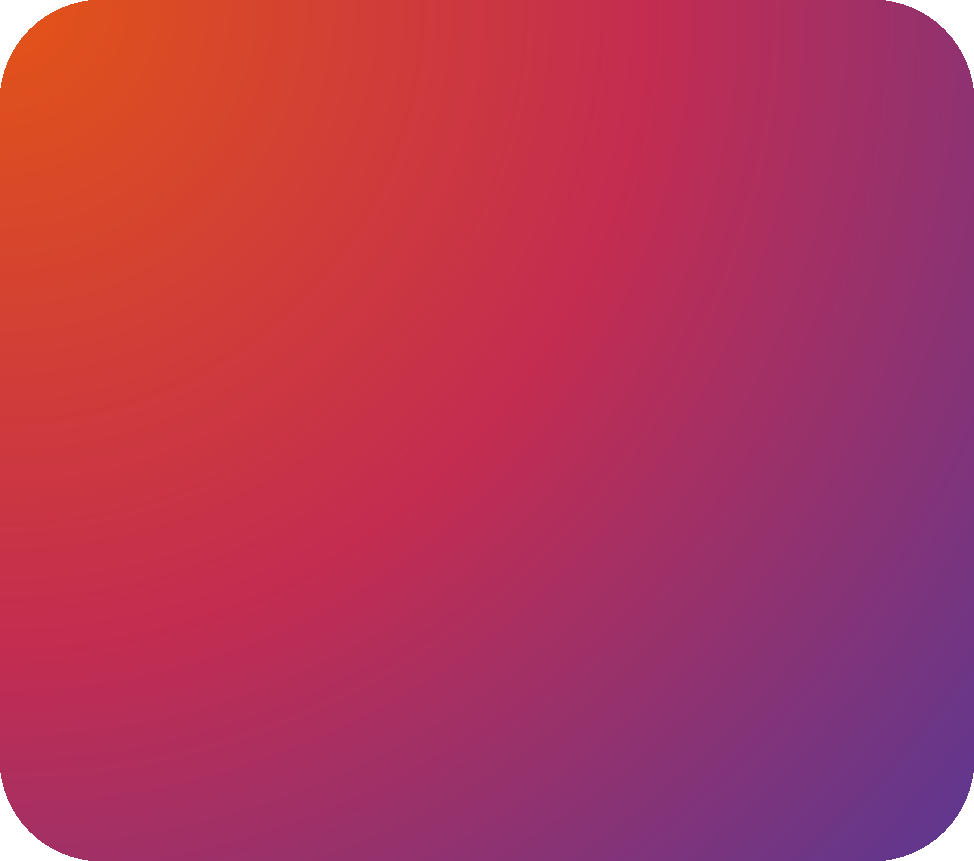 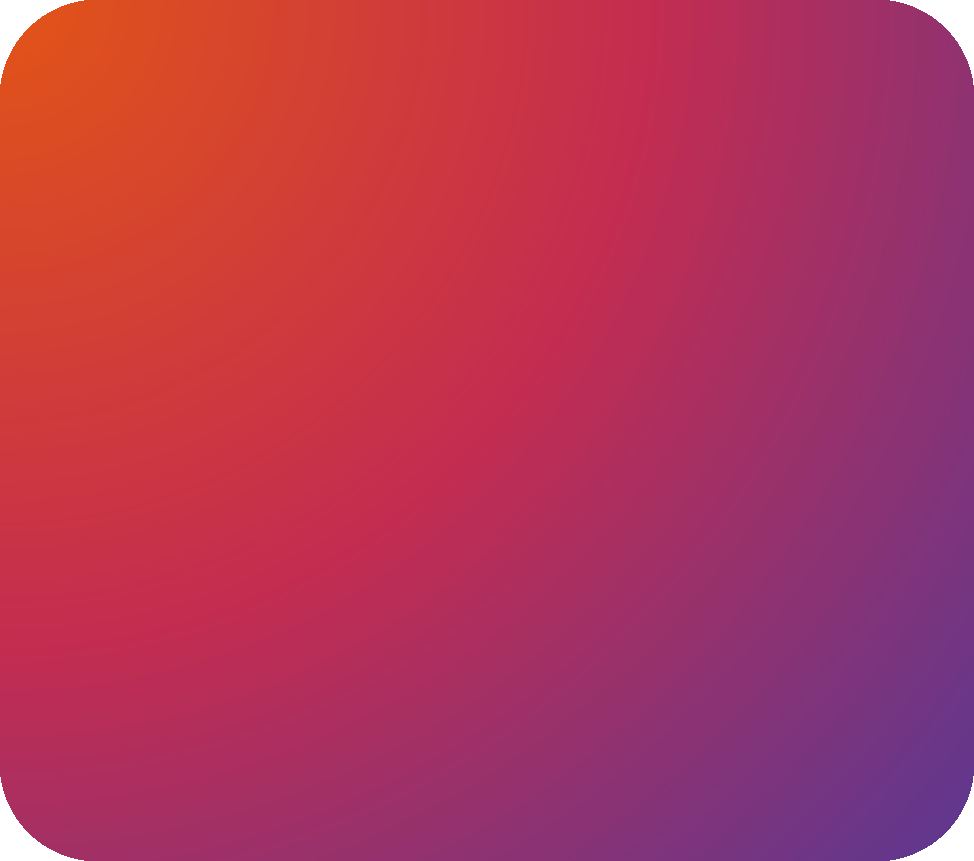 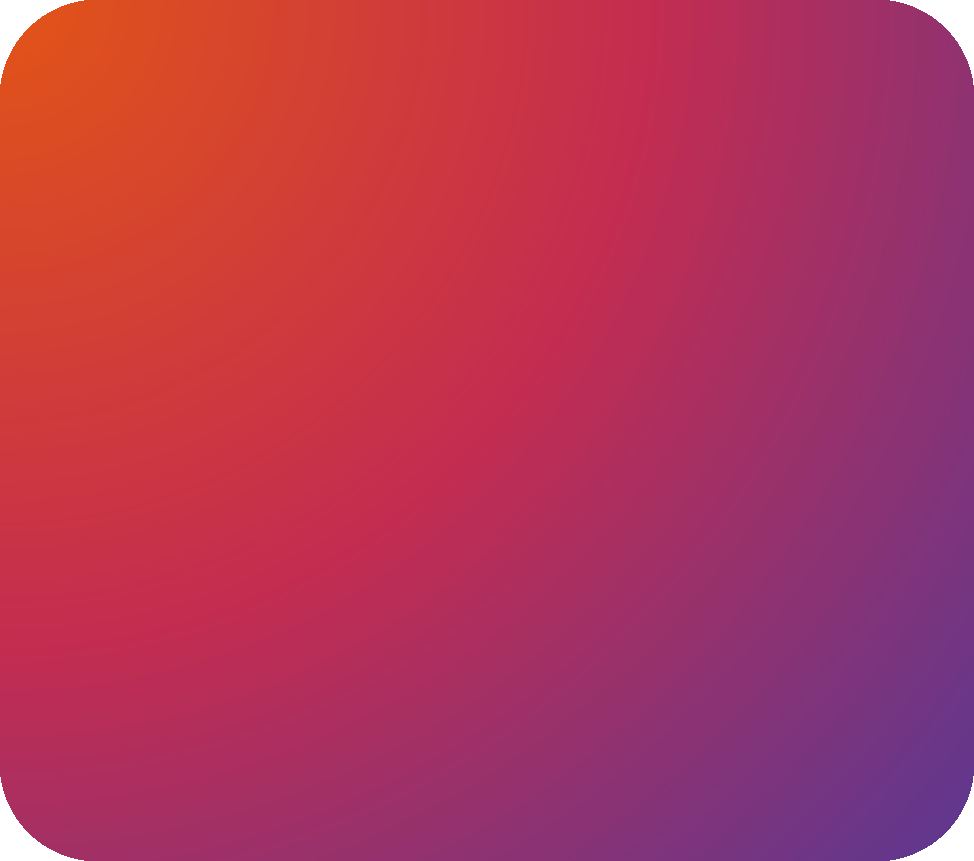 Количество
бюджетных мест
17
Количество
бюджетных мест
12
Количество
платных мест
8
Количество
платных мест
13
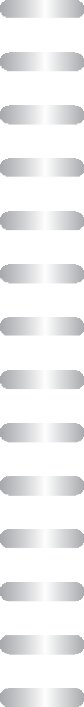 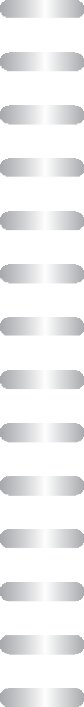 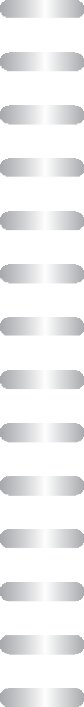 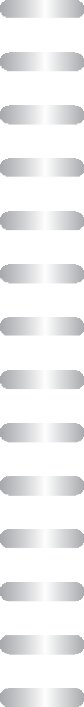 МЕСТ
СФУ
Вступительные испытания:
ЕГЭ
Обществознание (45)
История (36) / Иностранный язык (30) / География (40)
 Русский (40)
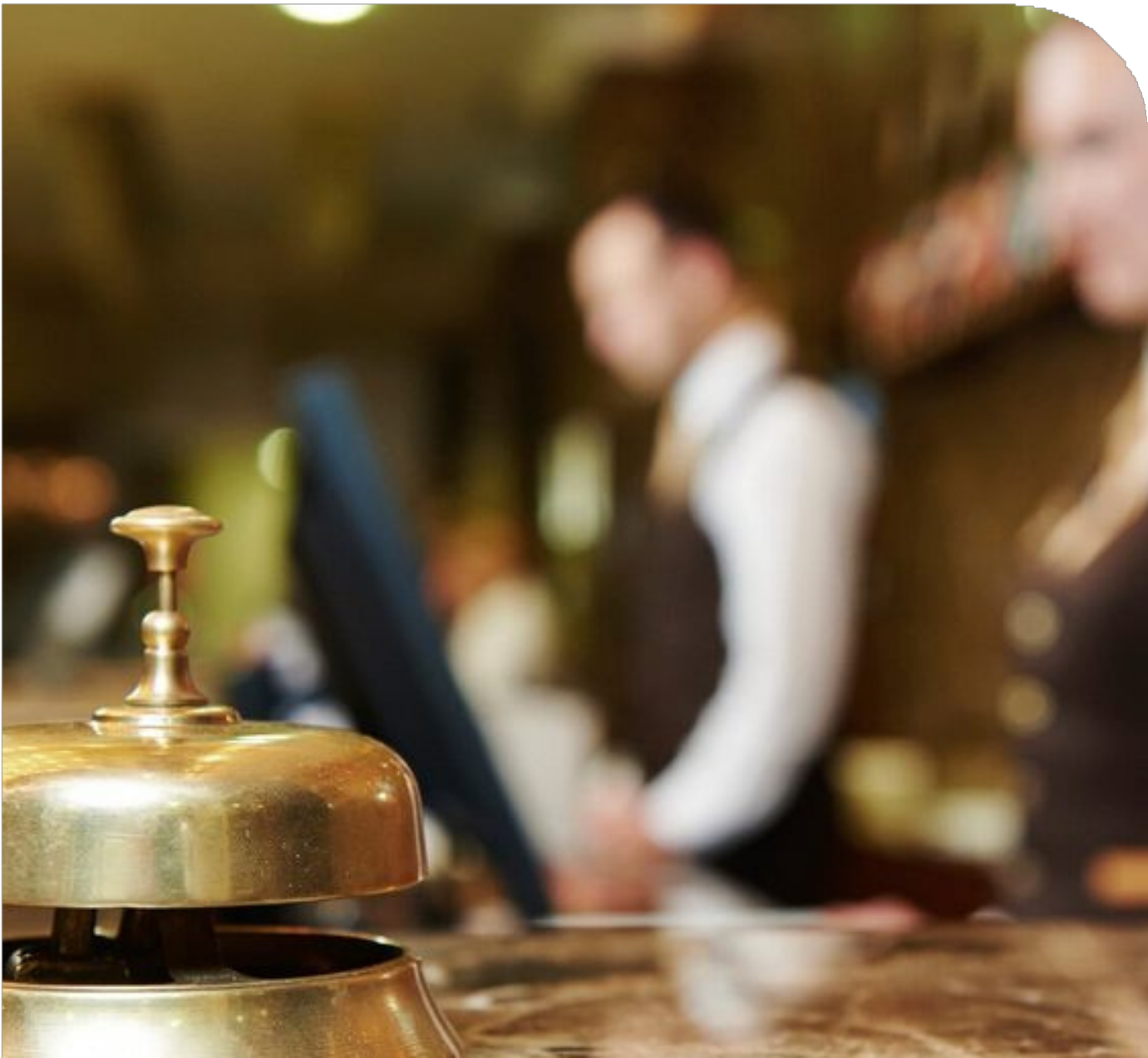 Вступительные испытания — это внутренние экзамены в вузе. Они могут быть дополнением к ЕГЭ или основными экзаменами, по результатам которых учебное заведение принимает решение о зачислении.
СПО
Сервис – собеседование (45)
Основы торговой деятельности – собеседование (45)
Русский язык – тестирование (40)
ИТИСУ
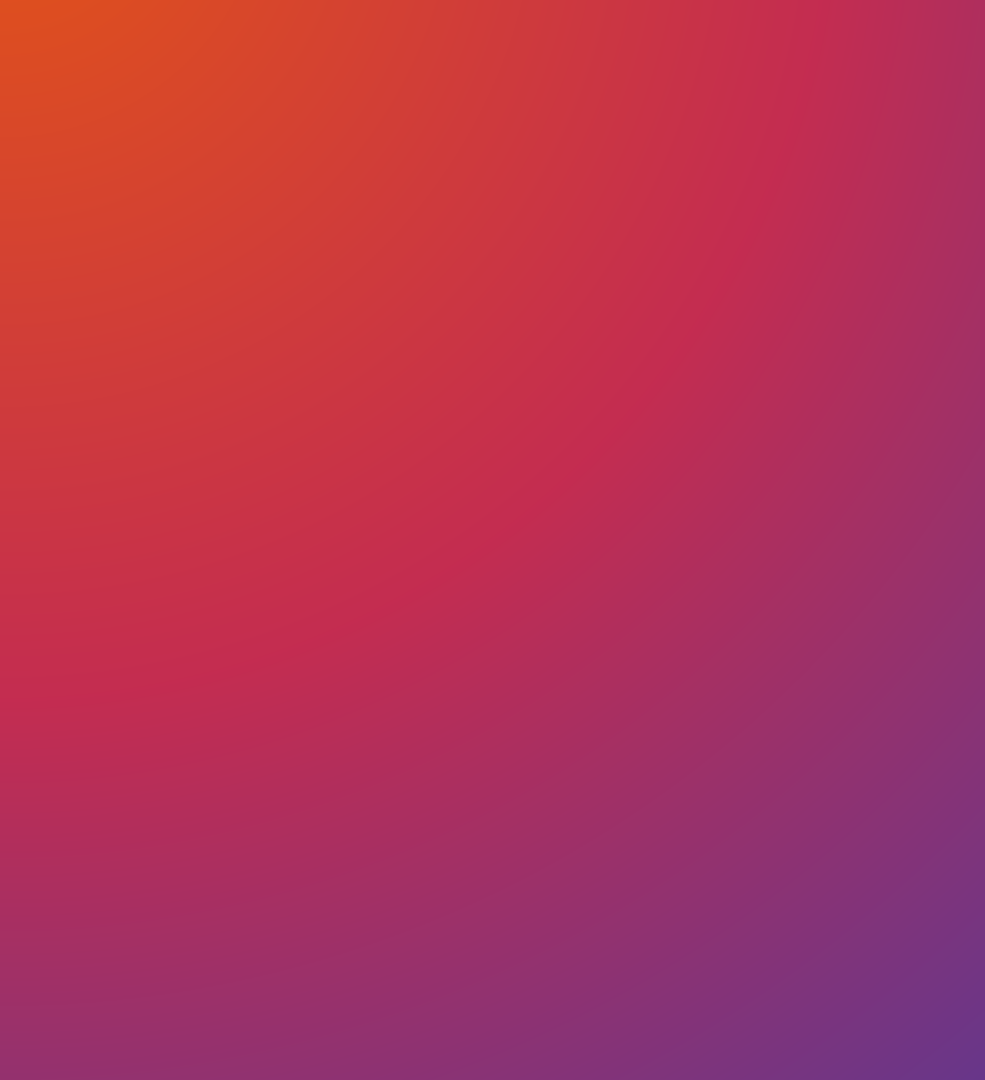 ГДЕ ВЫ СМОЖЕТЕ 
РАБОТАТЬ?

На предприятиях индустрии гостеприимства: гостиницах различных категорий и других средств размещения

В гостинично-ресторанных комплексах

На предприятиях индустрии ресторанного бизнеса

На предприятиях общественного питания различных типов и классов
ИТИСУ
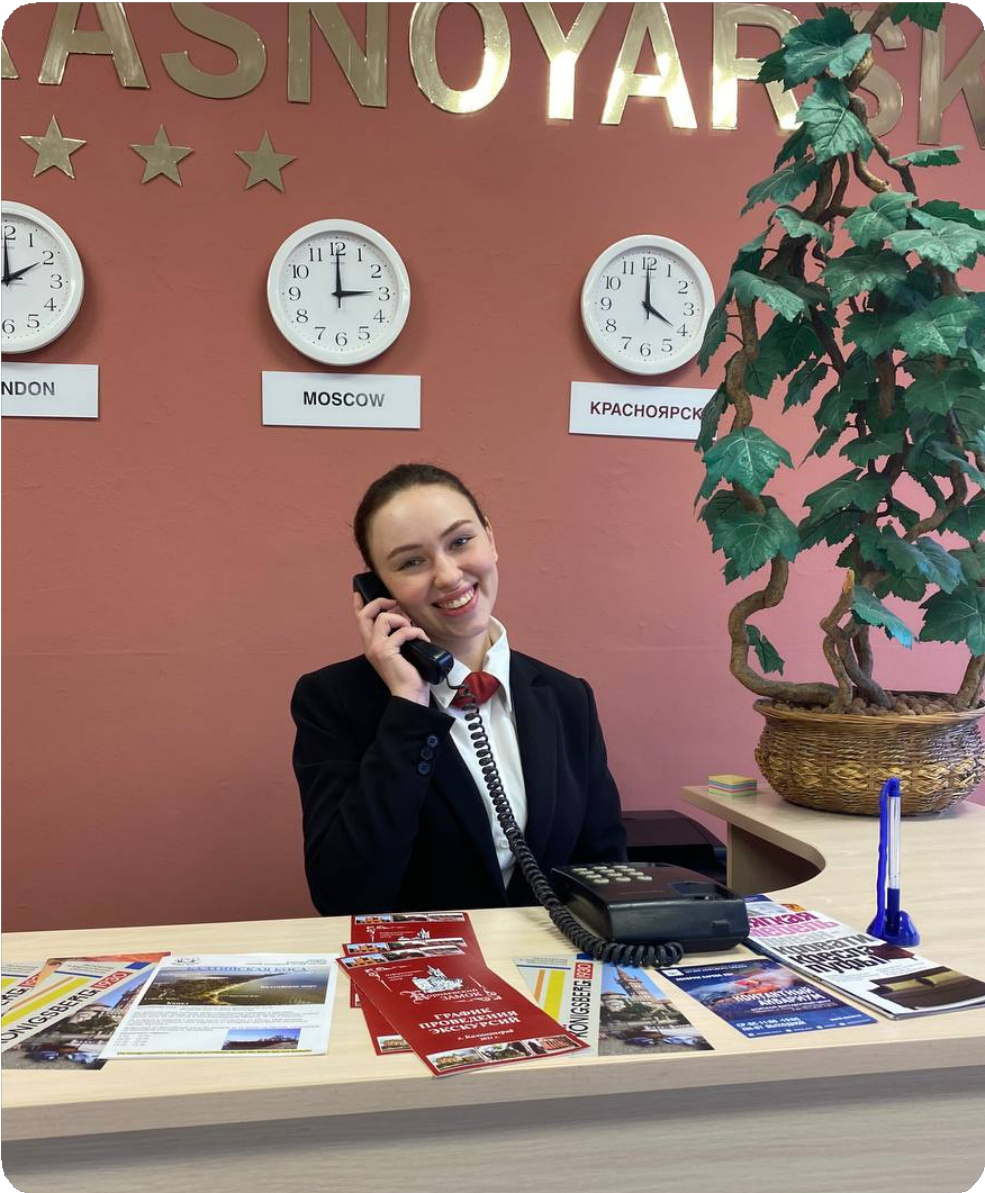 ПЕРСПЕКТИВА
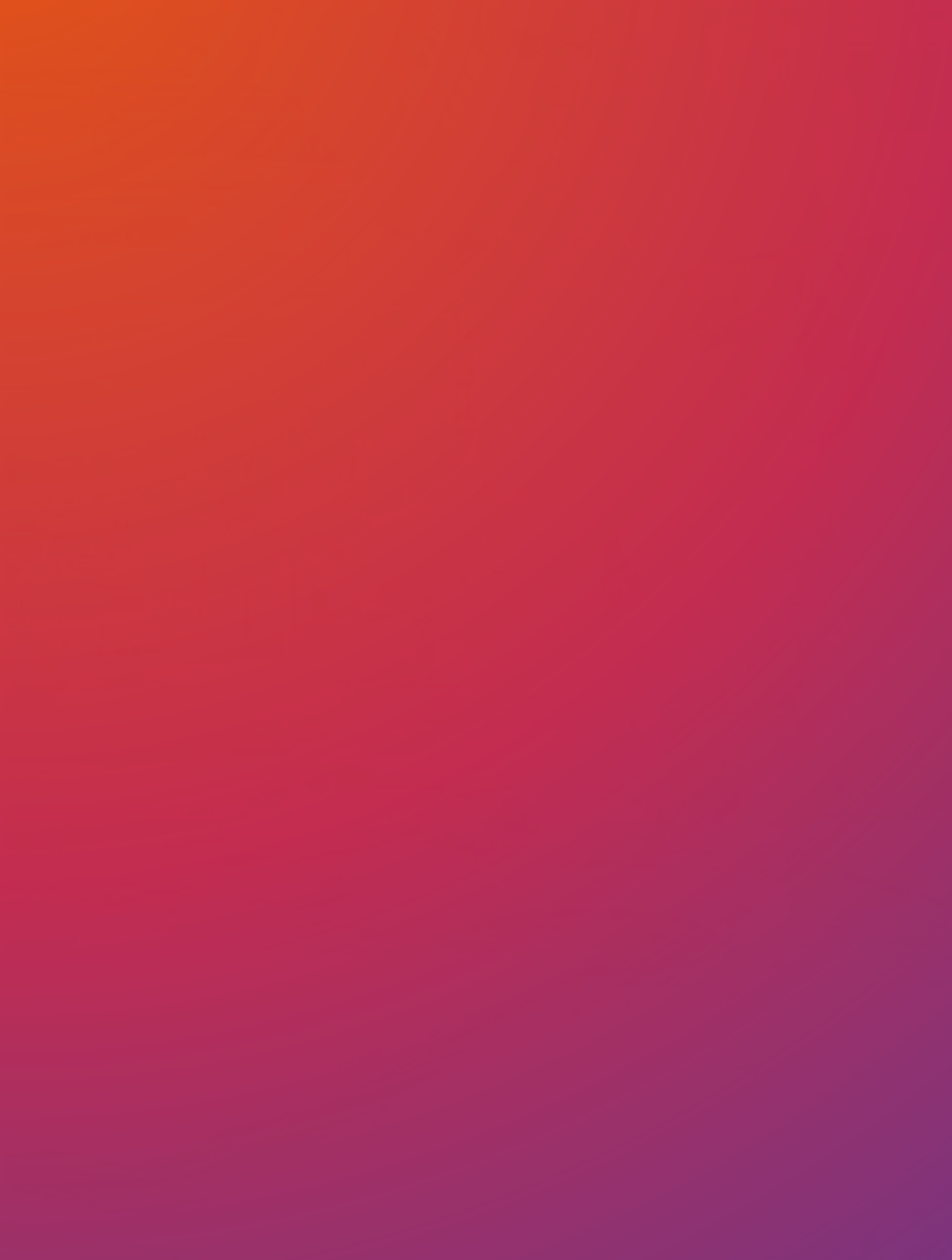 Менеджером ресторана

Менеджером службы бронирования

Менеджером банкетной службы

Менеджером по размещению

Менеджером службы маркетинга

Администратором гостинцы
КЕМ ВЫ СМОЖЕТЕ РАБОТАТЬ?
Учебная программа направлена на изучение технологии продвижения и продаж в сфере гостеприимства и общественного питания, а также на освоение технологии ресторанной продукции
ДОКУМЕНТЫ
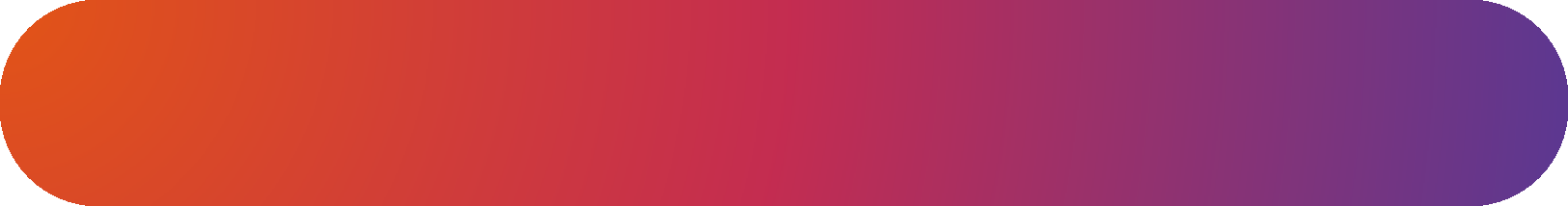 Копия паспорта, ИНН и СНИЛС
ПЕРЕЧЕНЬ ДОКУМЕНТОВ
Способы подачи документов:

Лично в Университете, а также в филиалах
В электронной форме через Госуслуги — суперсервис «Поступление в вуз онлайн»
По почте
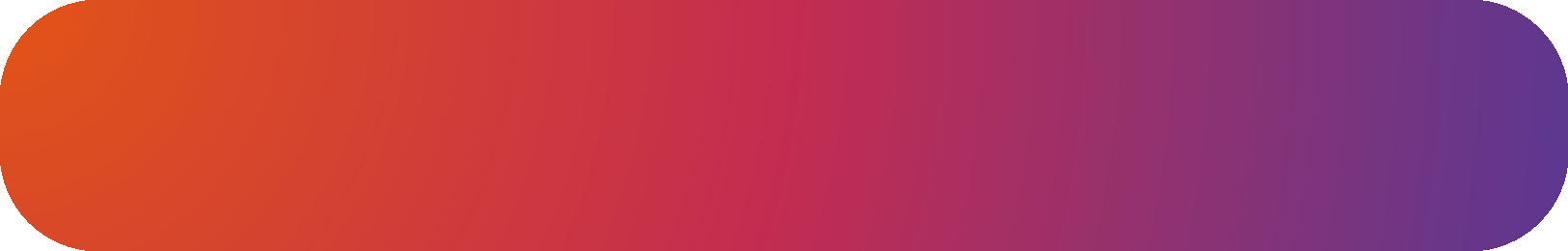 Документ о предыдущем образовании
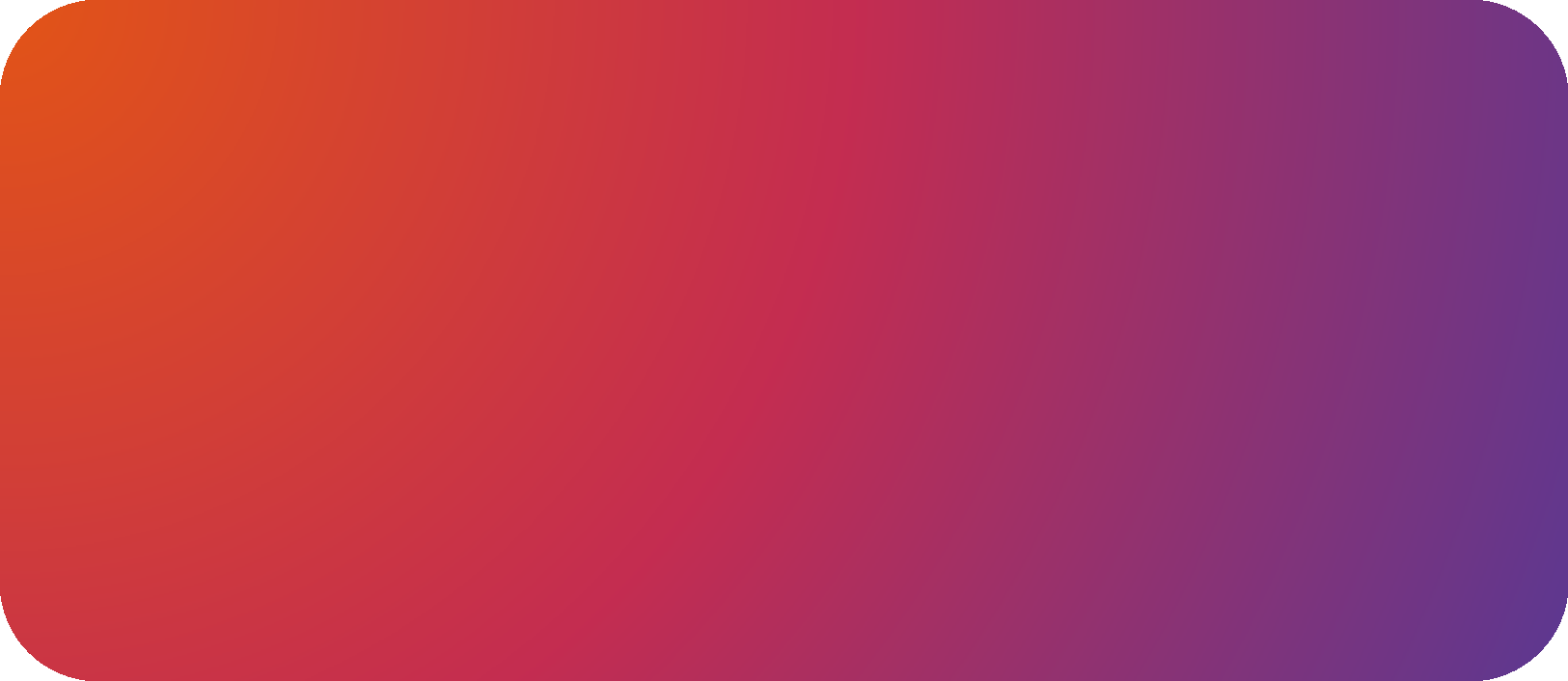 Дипломы олимпиад школьников, документы, подтверждающие индивидуальные достижения, которые учитываются в соответствии с правилами приема
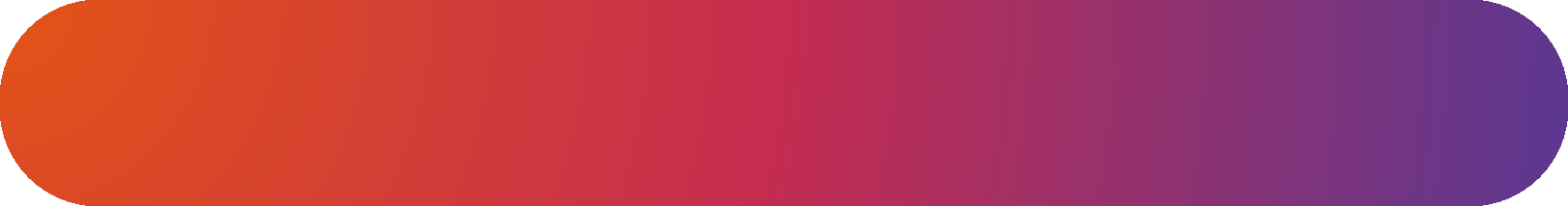 Иные документы
ДОКУМЕНТЫ
ИТИСУ
ОСТАЛИСЬ ВОПРОСЫ?
СПРОСИ У НАС…
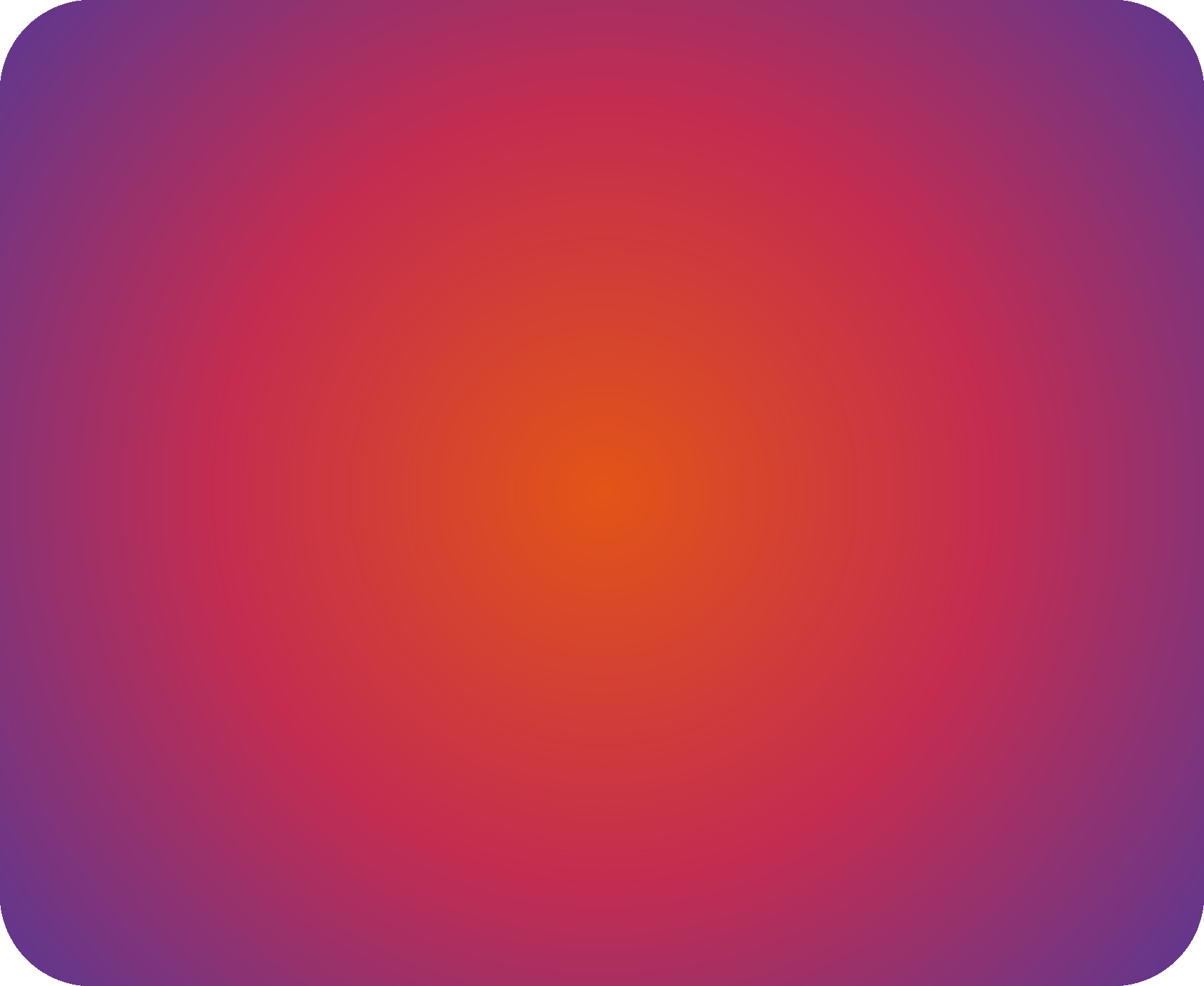 Контакты
#Адрес
  г.Красноярск, ул. Лиды Прушинской, 2
#Приемная комиссия ИТиСУ
  +7 (391) 206-24-29, +7 (391) 206-24-69
#Официальный сайт
  http://economics.sfu-kras.ru/
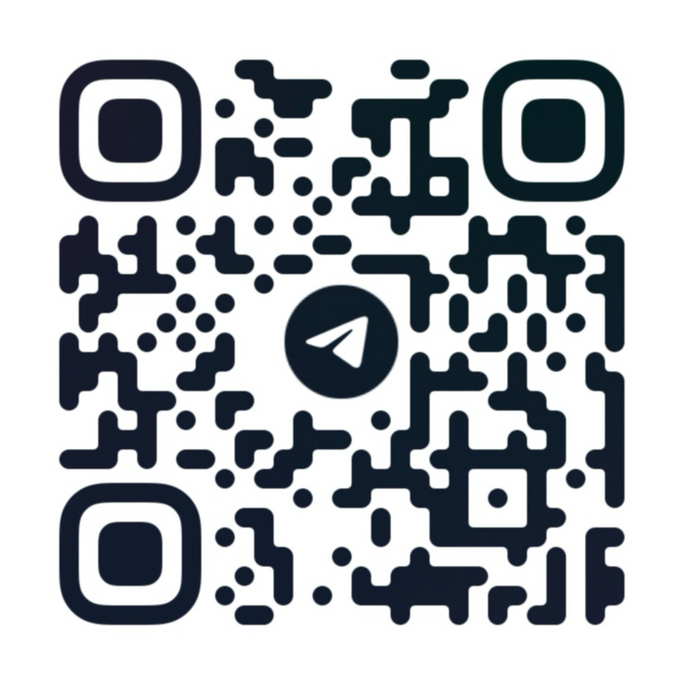 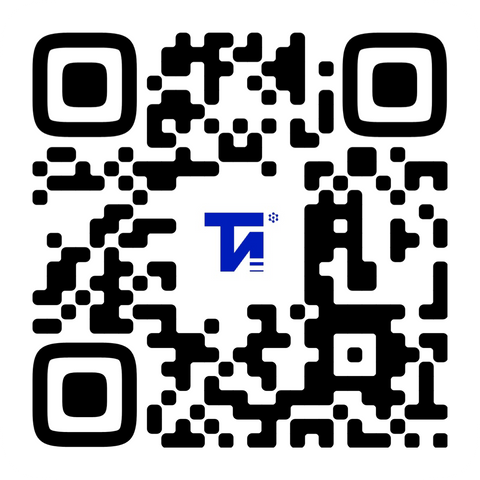 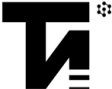 #Вконтакте	#Telegramm
ИТИСУ